Soil System Functioning
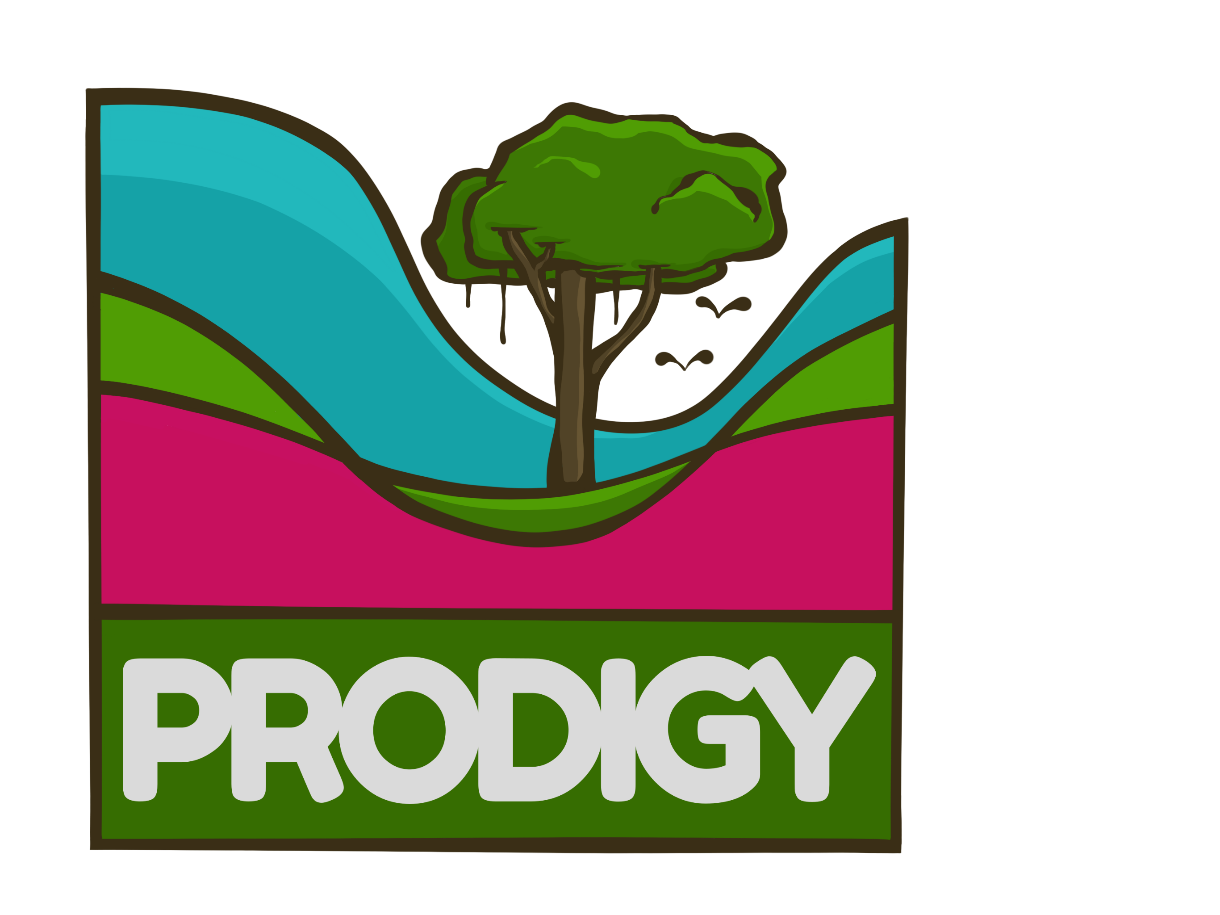 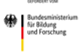 by 
Hermann JungkunstProfessor of Geoecology
at the 
iES Landau
Lecture on soils by Hermann Jungkunst iES Landau
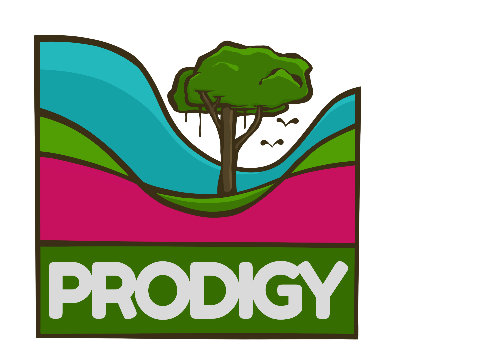 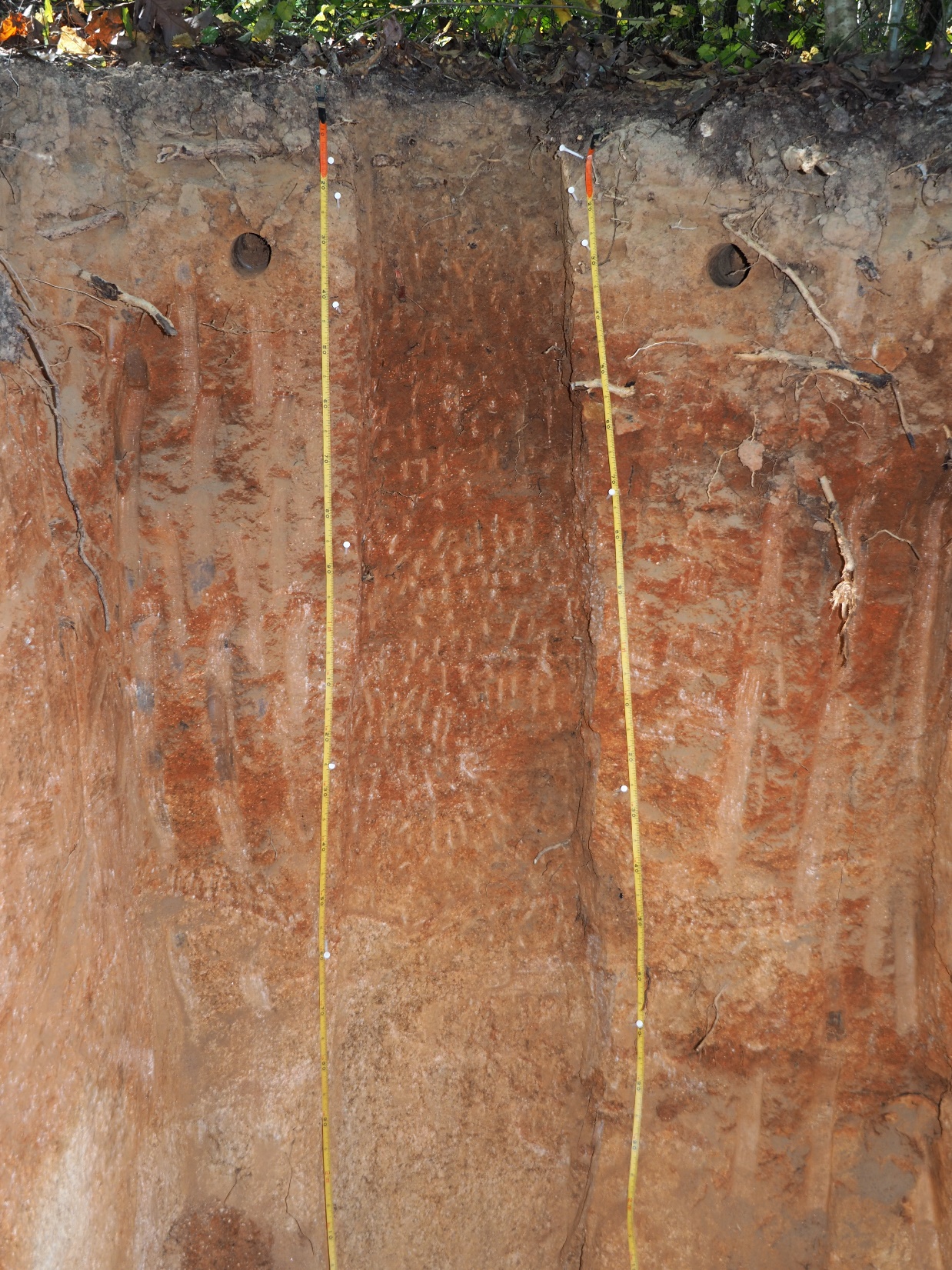 The concept of Ecosystem Services (ESS)
In general, ecosystem (goods and) services are the benefits that humans receive from ecosystems
2
Lecture on soils by Hermann Jungkunst iES Landau
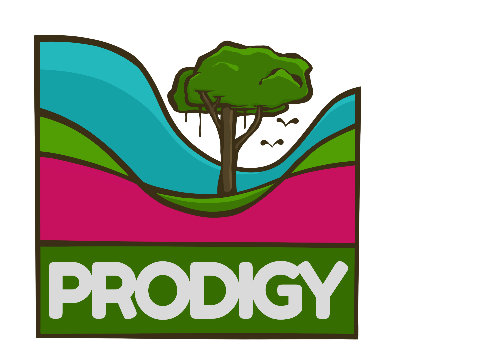 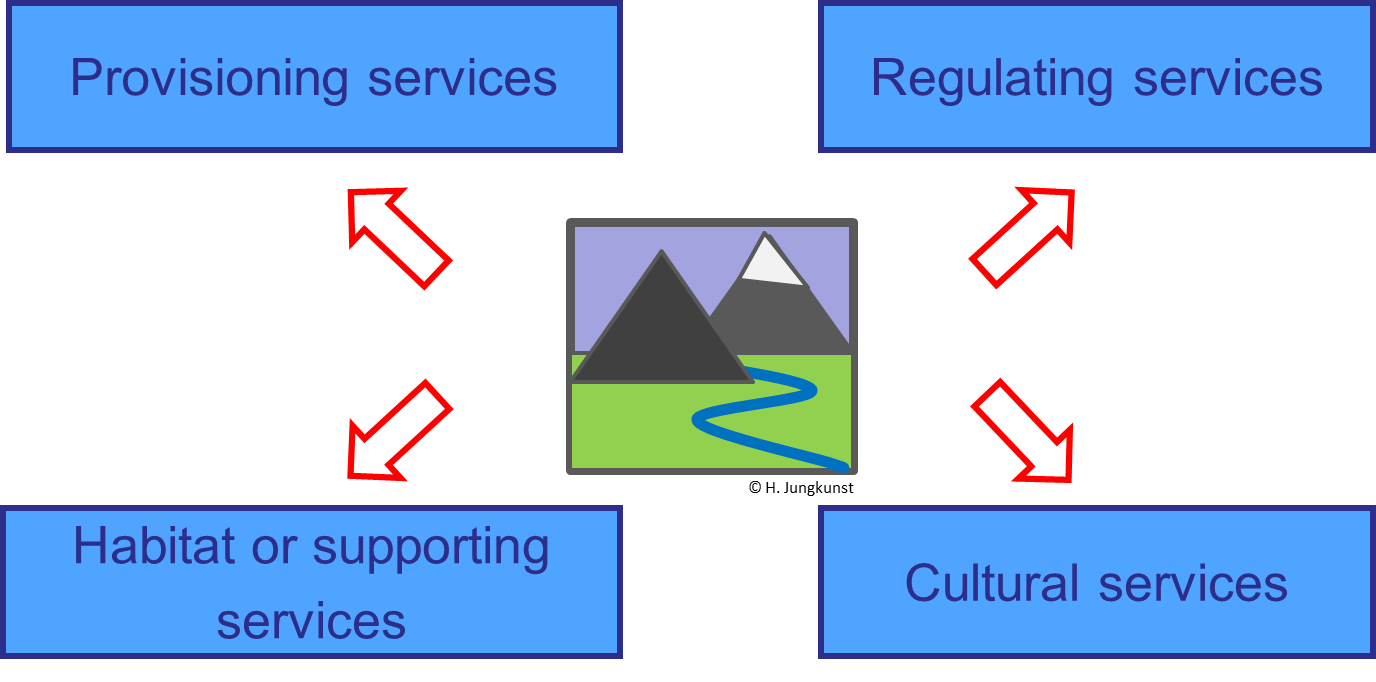 3
Lecture on soils by Hermann Jungkunst iES Landau
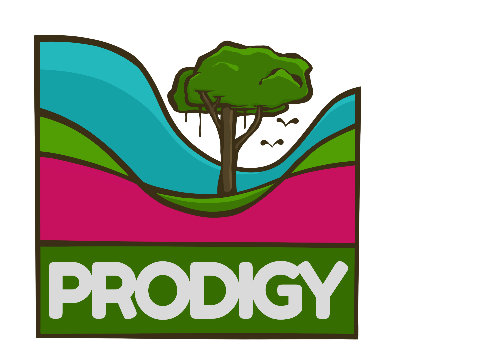 Provisioning services
Regulating services
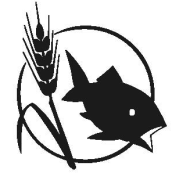 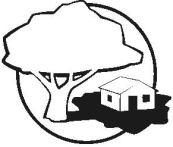 Local climate and air quality
Food
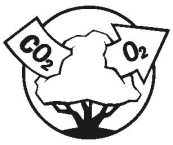 C-Sequestration
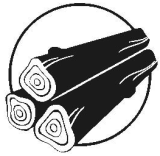 Resources
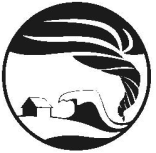 Mitigation of extreme events
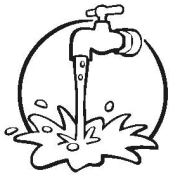 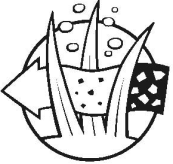 Freshwater
Water purification
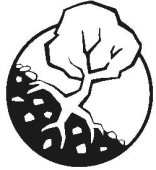 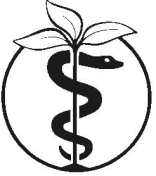 Erosion protection
Medicine
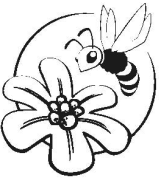 Pollination
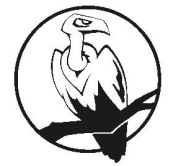 TEEB (2010), The Economics of Ecosystems and Biodiversity -  Ecological and Economic Foundations. Edited by Pushpam Kumar. Earthscan: London and Washington
Biological pest control
4
Lecture on soils by Hermann Jungkunst iES Landau
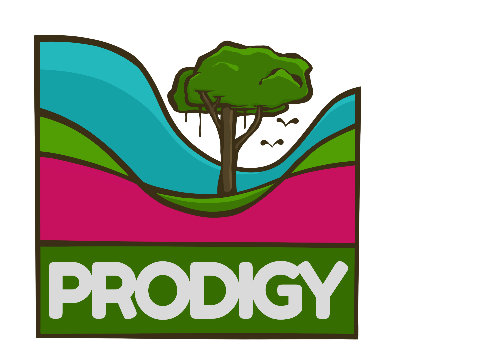 Cultural services
Habitat or supporting services
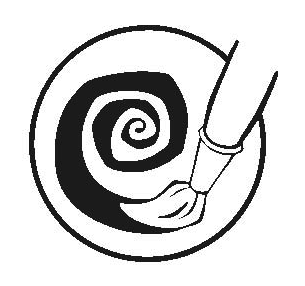 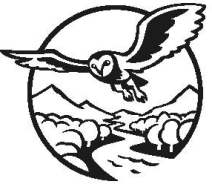 Aesthetics
Habitat
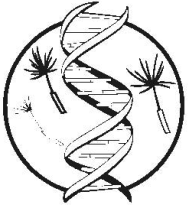 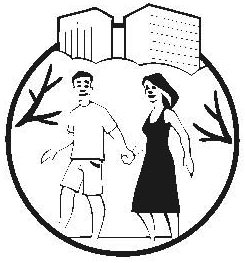 Preservation of genetic diversity
Recreation
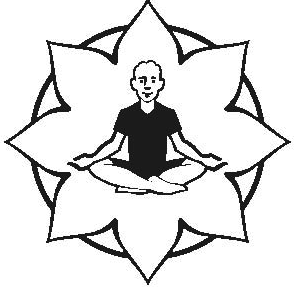 Spirituality
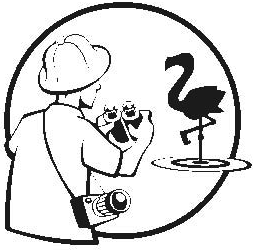 Tourism
5
Lecture on soils by Hermann Jungkunst iES Landau
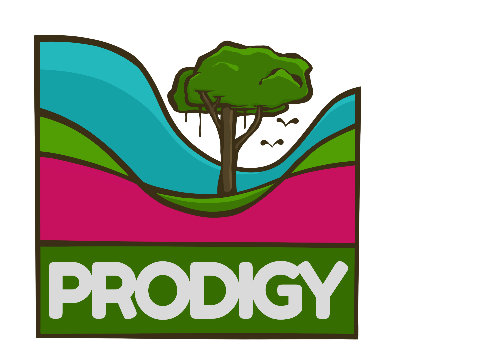 Society
Individual well-being, security, material wants, health, social relations
Market-and Nonmarket values
Insurance value
Provisioning
Cultural
Food, Raw materials...
Aesthetics, Recreation...
Perception by society
Regulating
Climate, Extremes, Illnesses
Habitat/Supporting
ES-processes, Habitats
Nature / Ecosystems
adapted after TEEB (2010)
6
Lecture on soils by Hermann Jungkunst iES Landau
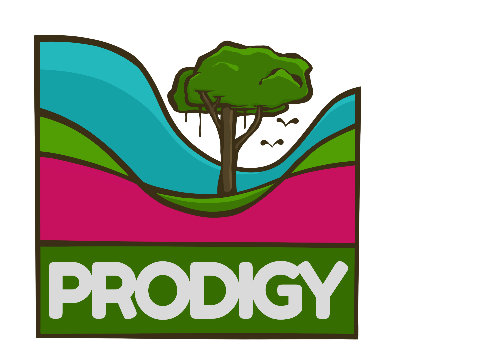 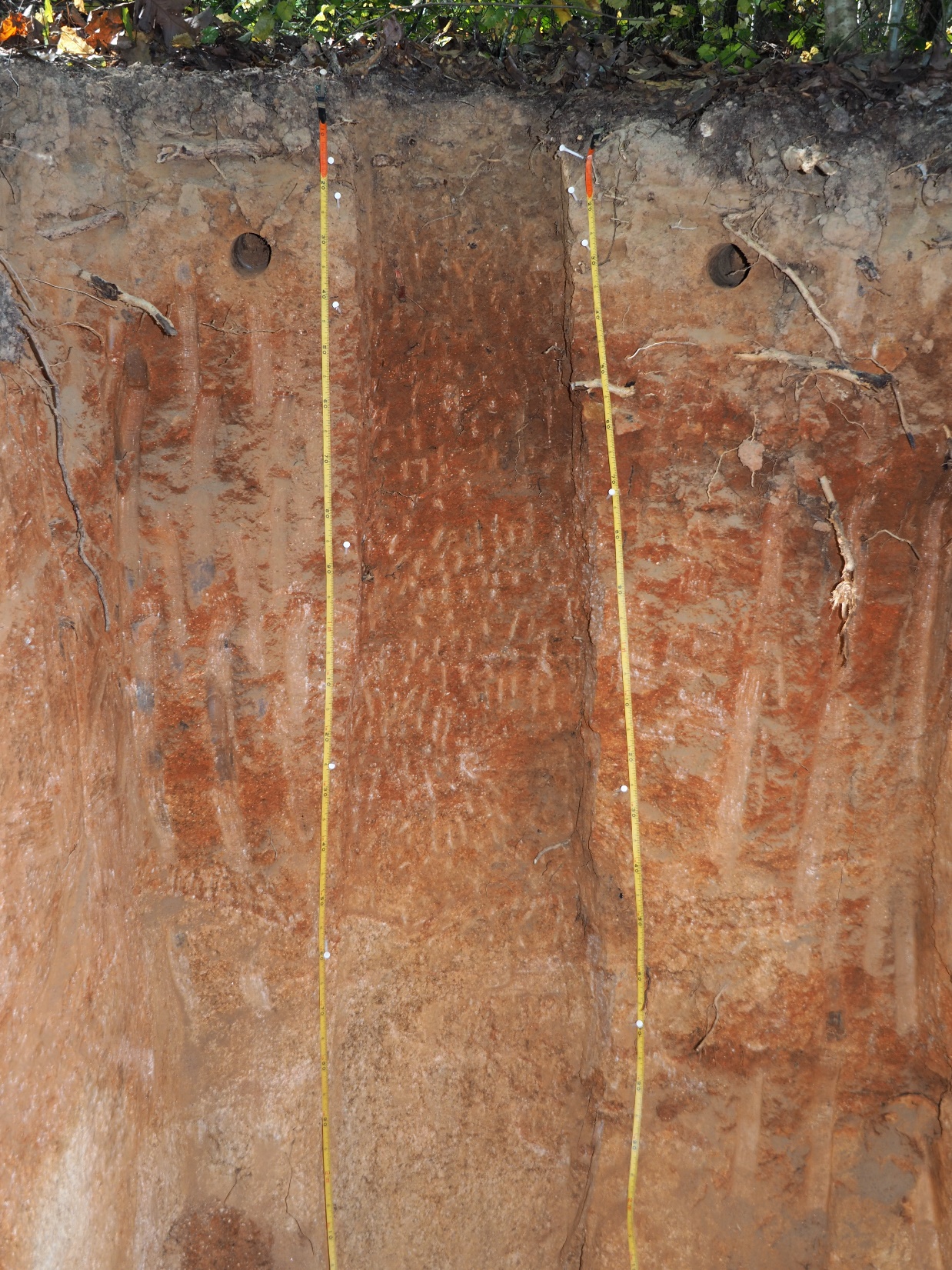 the processes in soils that control the functions and thus services are manifold and mostly take place at internal interfaces!
But soil are hidden beneath and often do not look appealing
7
Lecture on soils by Hermann Jungkunst iES Landau
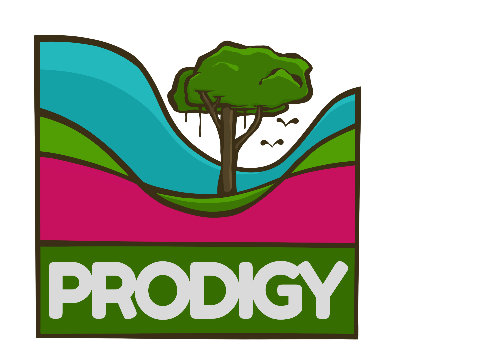 Soils role in Nature?
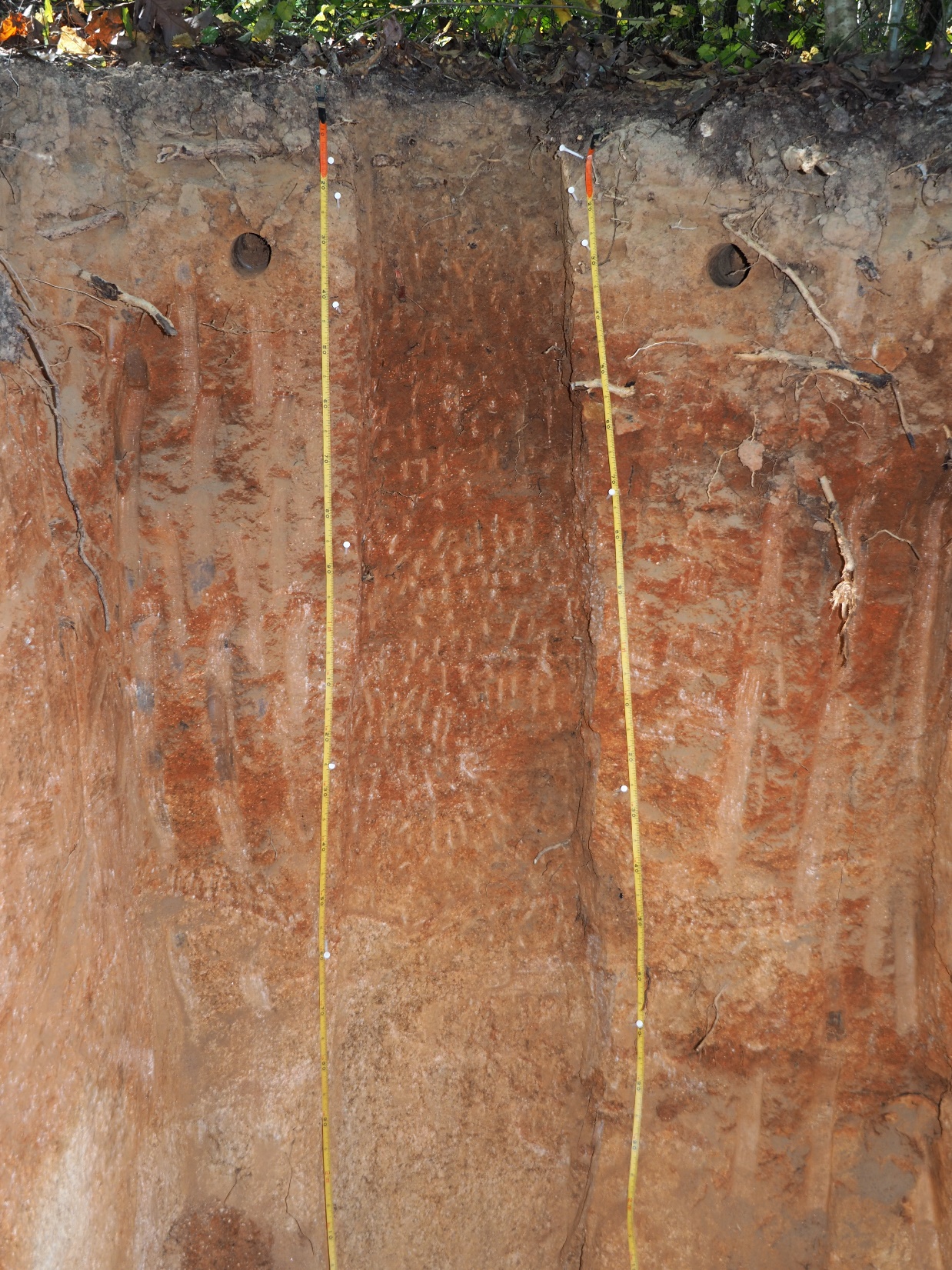 soil water
rain
“ease external stress for ecosystems“
flatten the curve
e.g. water and nutrient availability 
for plants
8
Lecture on soils by Hermann Jungkunst iES Landau
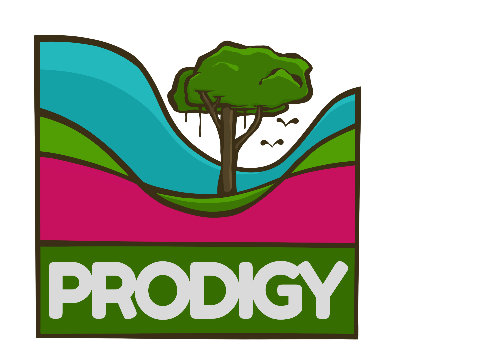 Soils role for Humanity?
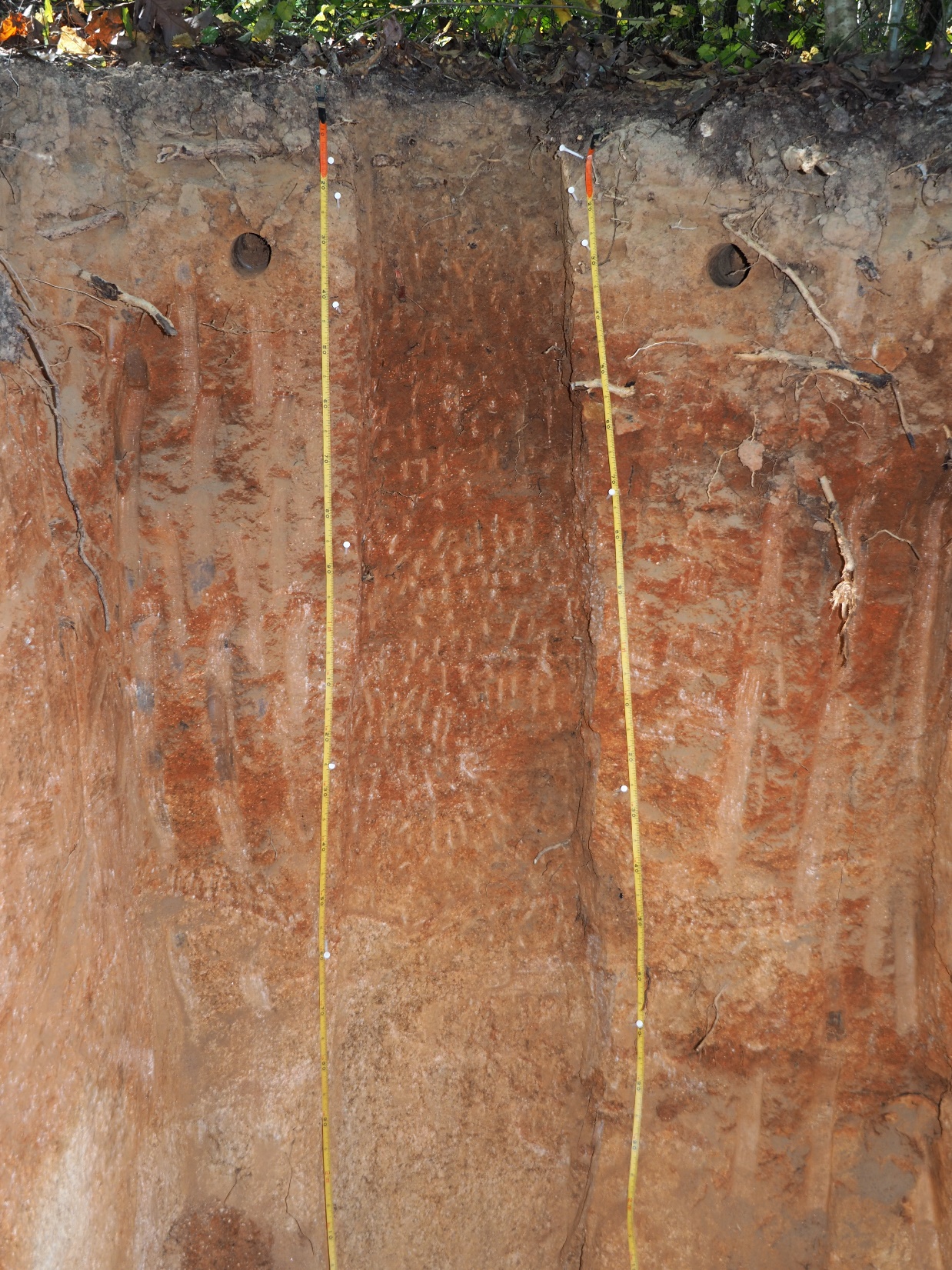 “also to ease from external stress “
flatten the curve
e.g. pesticides, heavy metals
9
Lecture on soils by Hermann Jungkunst iES Landau
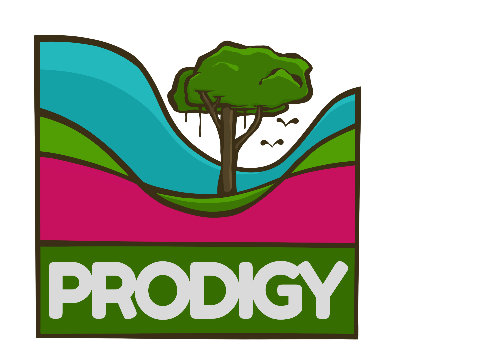 Soils role for Humanity?
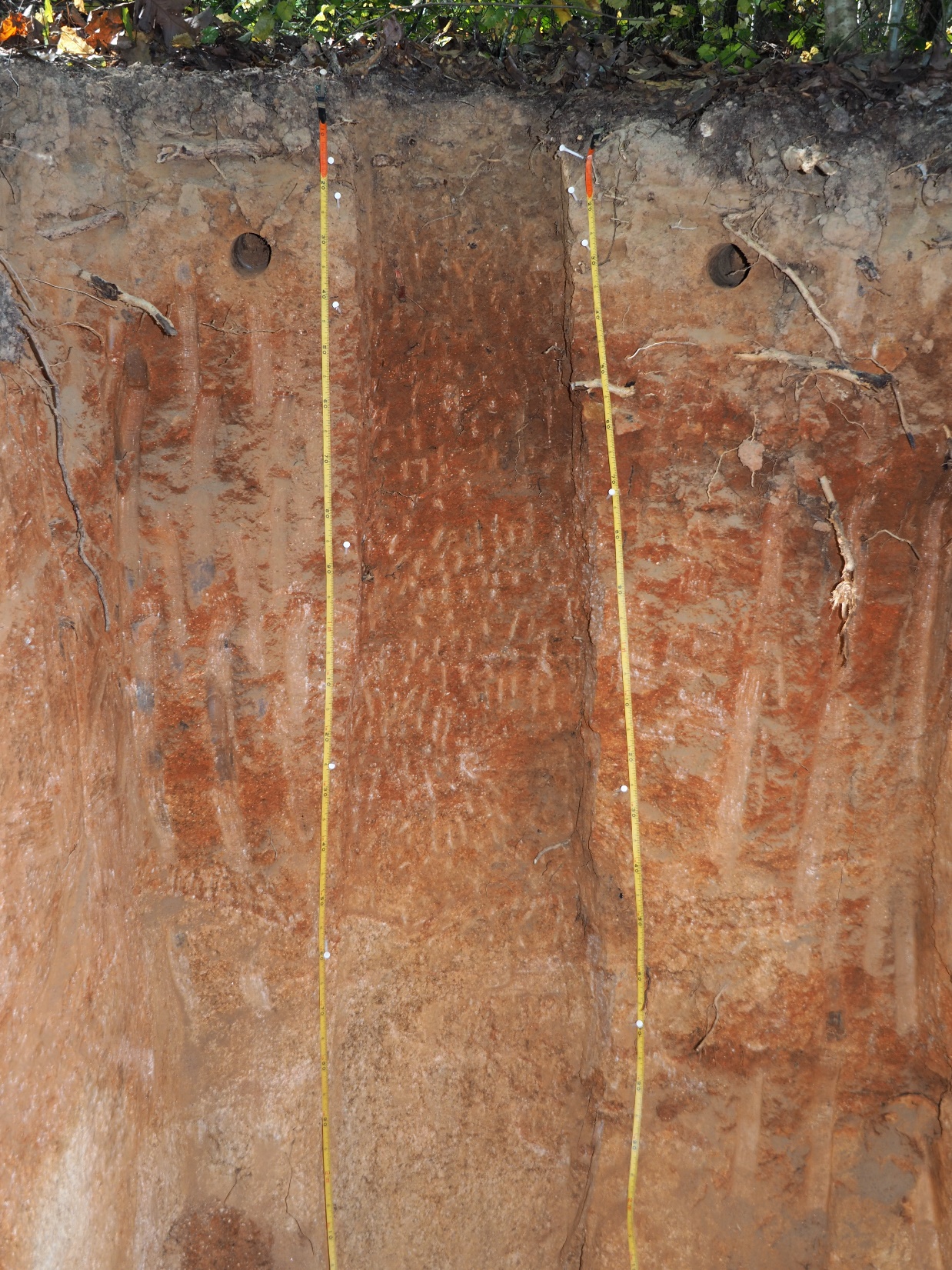 “also to ease from external stress “
flatten the curve
Keep the Carbon
10
Lecture on soils by Hermann Jungkunst iES Landau
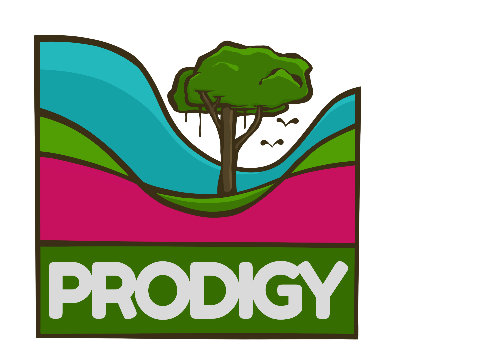 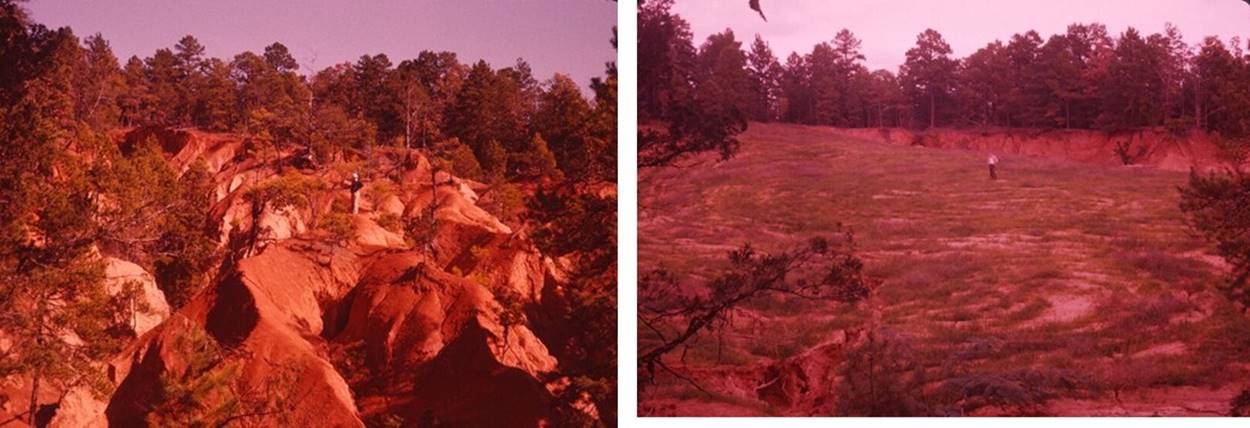 Soit is agreed upon you do not want to loose soils and its functioning
South Carolina, USA – Forest regrowth on eroded soils 
(badlands after intensive agriculture in 19th Century)
11
Lecture on soils by Hermann Jungkunst iES Landau
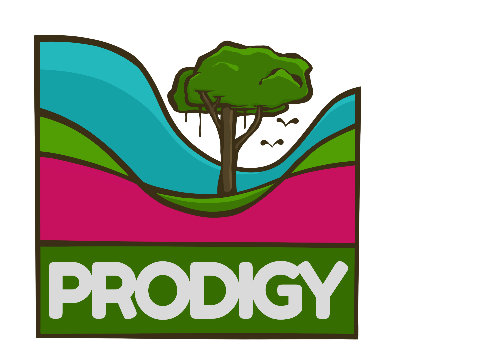 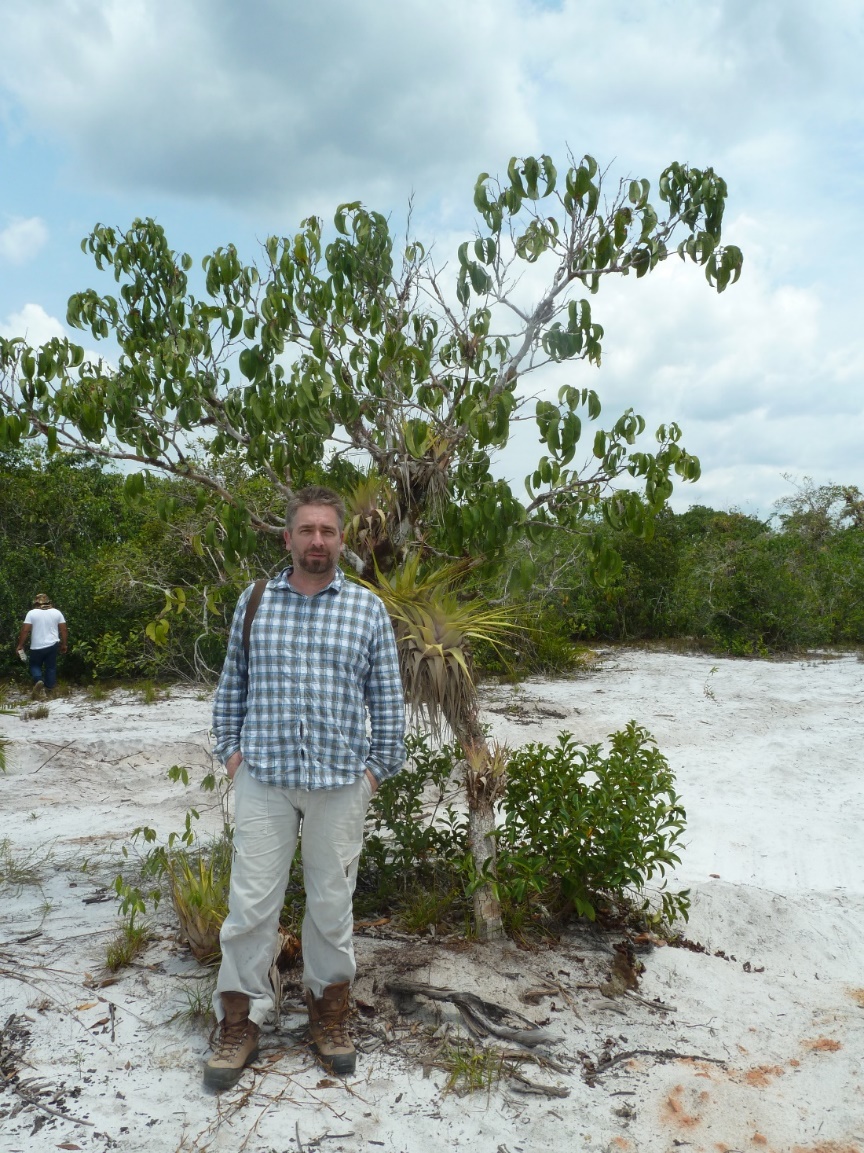 But soils do differ!Some have truly less capacity than others to carry ecosystems and humanity
Natural Rainforest, near Manaus – 
On extremely poor soils
12
Lecture on soils by Hermann Jungkunst iES Landau
Why do soils differ?
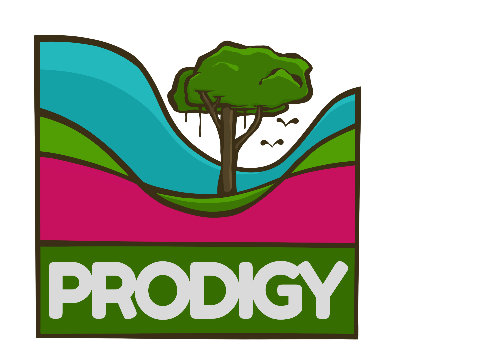 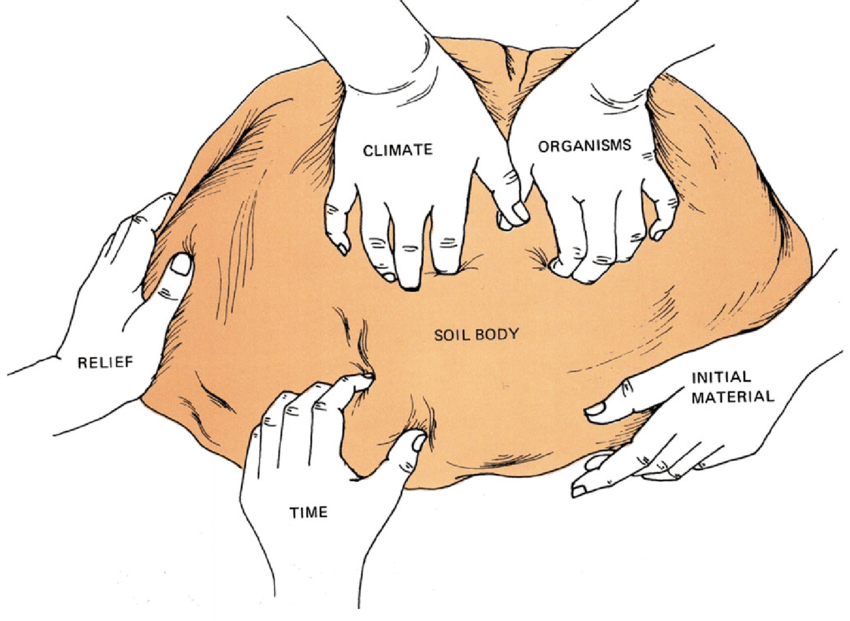 Soil forming state factors differ across the  globe and regions
13
Soil Genesis  Jenny (1941)
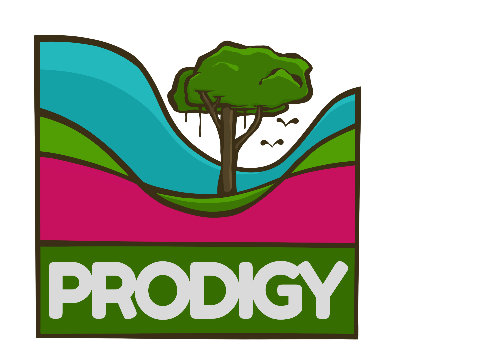 soil
processes
soil forming 
state factors
soil types
time
horizons





properties
climate
accumulation
depletiontranslocationtransformation
parent 
material
topography
livesplant, animals, humans
functions
State factors govern soil (forming) processes which results in regionally different soil types and therefore different functioning
Soil functions = f(t) {Time x Climate x Stones x Relief x Life
14
S. Fiedler | Einführung in die Bodengeographie  (1)
Lecture on soils by Hermann Jungkunst iES Landau
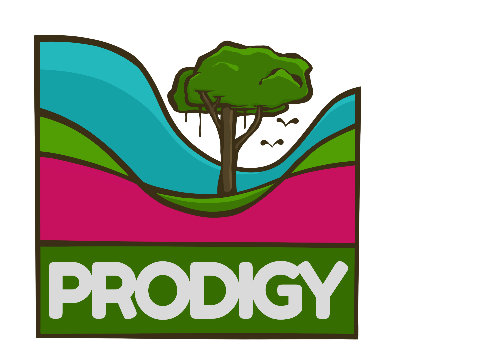 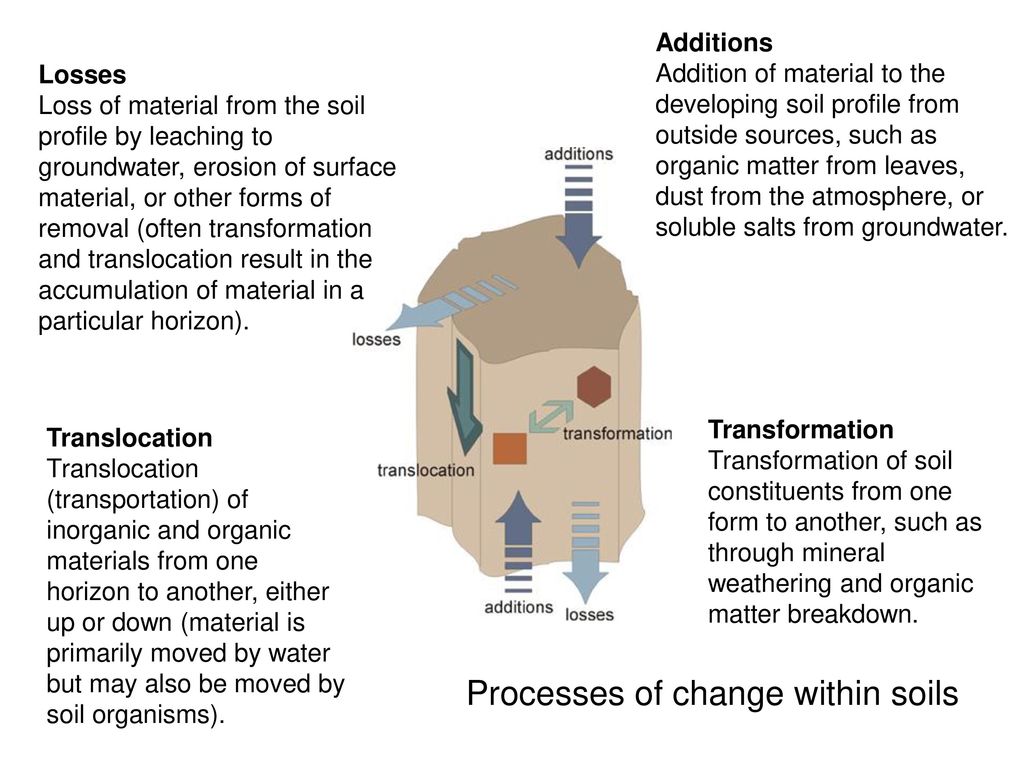 15
Lecture on soils by Hermann Jungkunst iES Landau
Time the most important state factor at the global scale
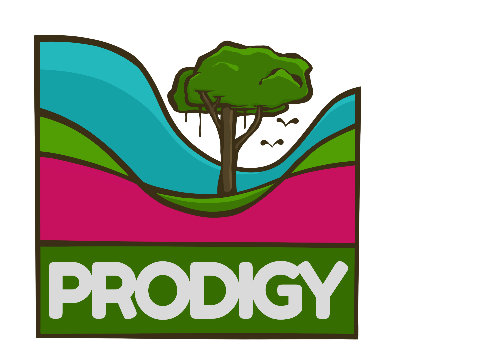 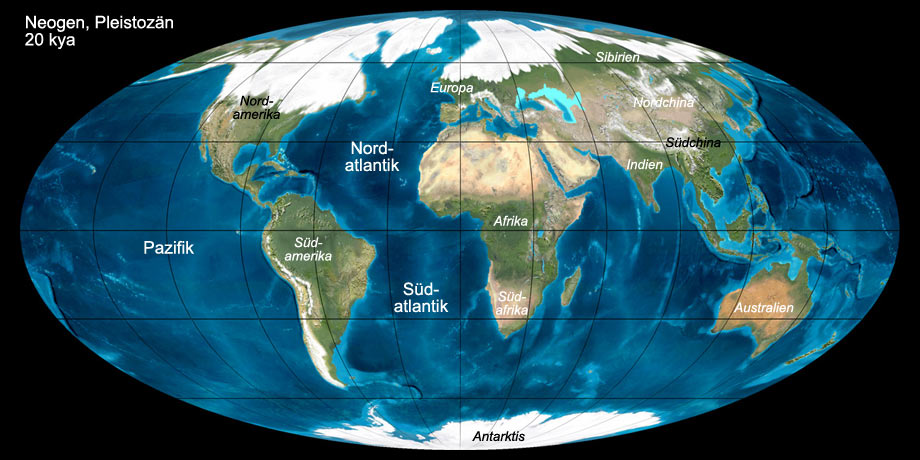 Ice Shield during ice ages renewing the soil of the north
16
Lecture on soils by Hermann Jungkunst iES Landau
Raw conceptual model of nutrient availability with time
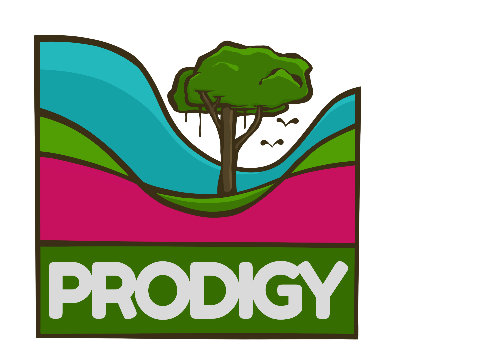 high
Tipping point crossed?
young soils
mature soils
very young soils
Nutrient availability
old soils
low
young
time
old
Very
old soils
17
Lecture on soils by Hermann Jungkunst iES Landau
Raw conceptual model of nutrient availability with time
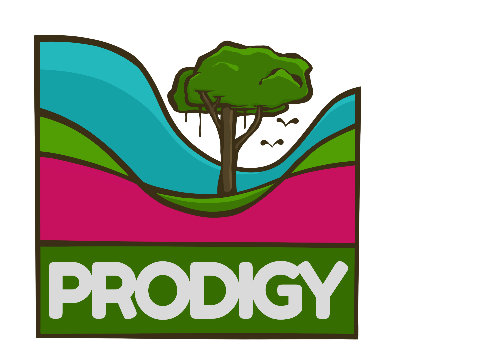 high
young soils
Tipping point crossed?
No rapid change – gradual change
		But hard to 			get back
mature soils
Nutrient availability
very young soils
old soils
low
young
time
old
Very
old soils
18
Lecture on soils by Hermann Jungkunst iES Landau
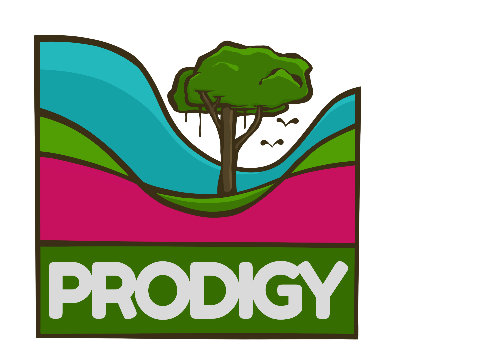 It is a myth that ecosystem recycle resources perfectlyThey sustain via evolutionary adaption (Biodiv) e.g. to low nutrientsBut the ecosystems get more vulnerable to external stressors like us!!
19
Lecture on soils by Hermann Jungkunst iES Landau
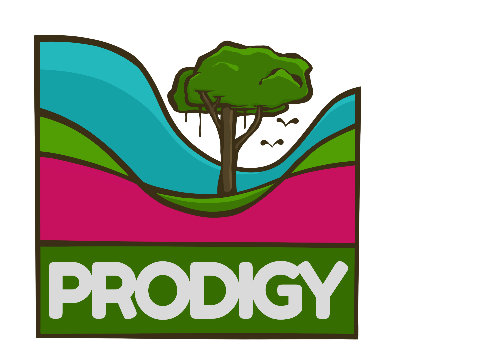 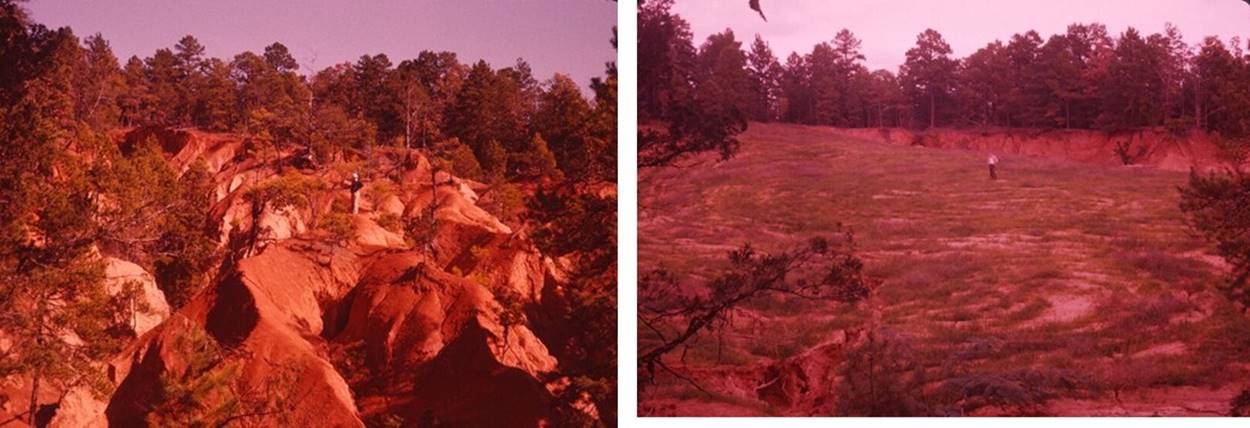 Soyou may now think let us loose soils to get fresh and nutritional soil
South Carolina, USA – Forest regrowth on eroded soils 
(badlands after intensive agriculture in 19th Century)
20
Lecture on soils by Hermann Jungkunst iES Landau
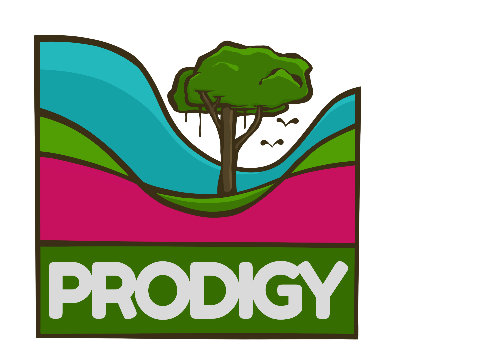 A sudden (man-made) erosion of soil would mean crossing a tipping pointevolutionary adaption (Biodiv) could not follow - chaosThat is one of the reasons why most of the tropics are most likely more vulnerable than e.g. Europe , but also more important in many aspects for the earth system!!! Unfair I know
21
Lecture on soils by Hermann Jungkunst iES Landau
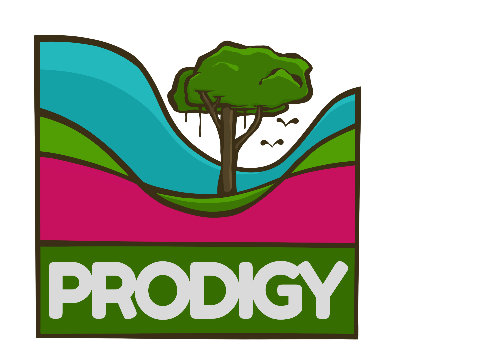 Lack of erosion applies to region lacking topographical differences (relief) or in other words it only applies for mountainous regionsMost regions of the world are flat so without glaciers soils continuously get older
22
Lecture on soils by Hermann Jungkunst iES Landau
Why do soils differ?Soil forming factors
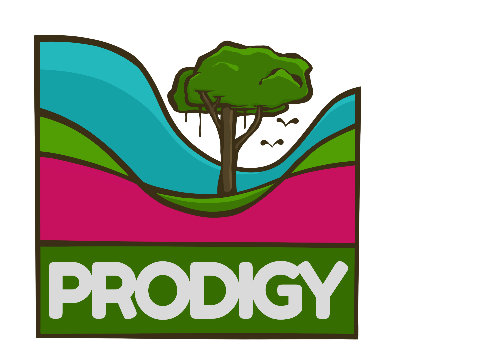 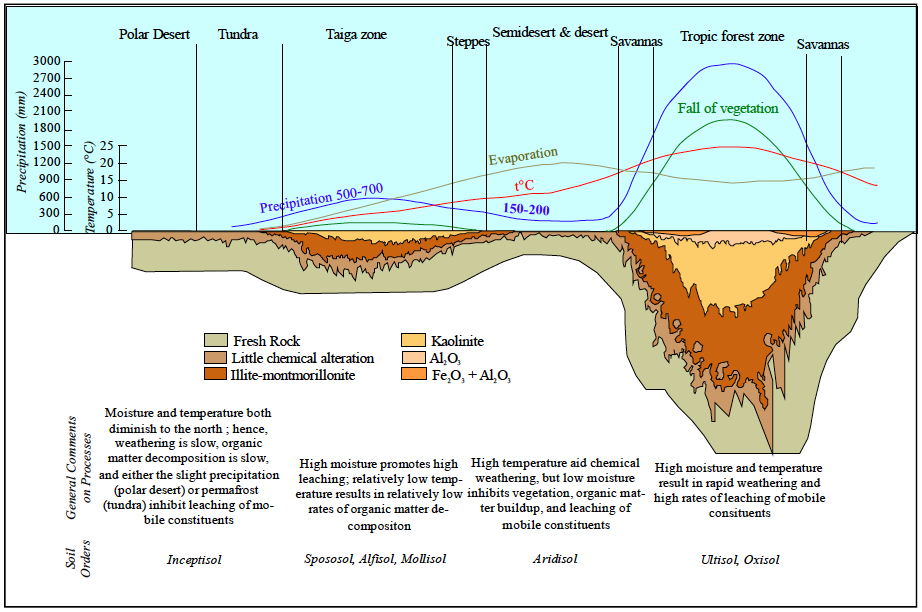 Without water or if it is cold soil genesis is slow
23
Lecture on soils by Hermann Jungkunst iES Landau
Feedback soil to plants and climate
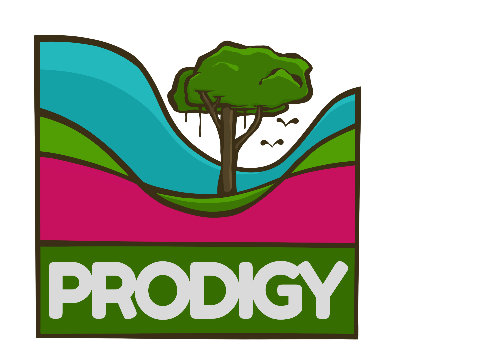 Carbon accumulation with the retreat of a glacier

Change in Albedo

Darker – warmer
But CO2 sequestered
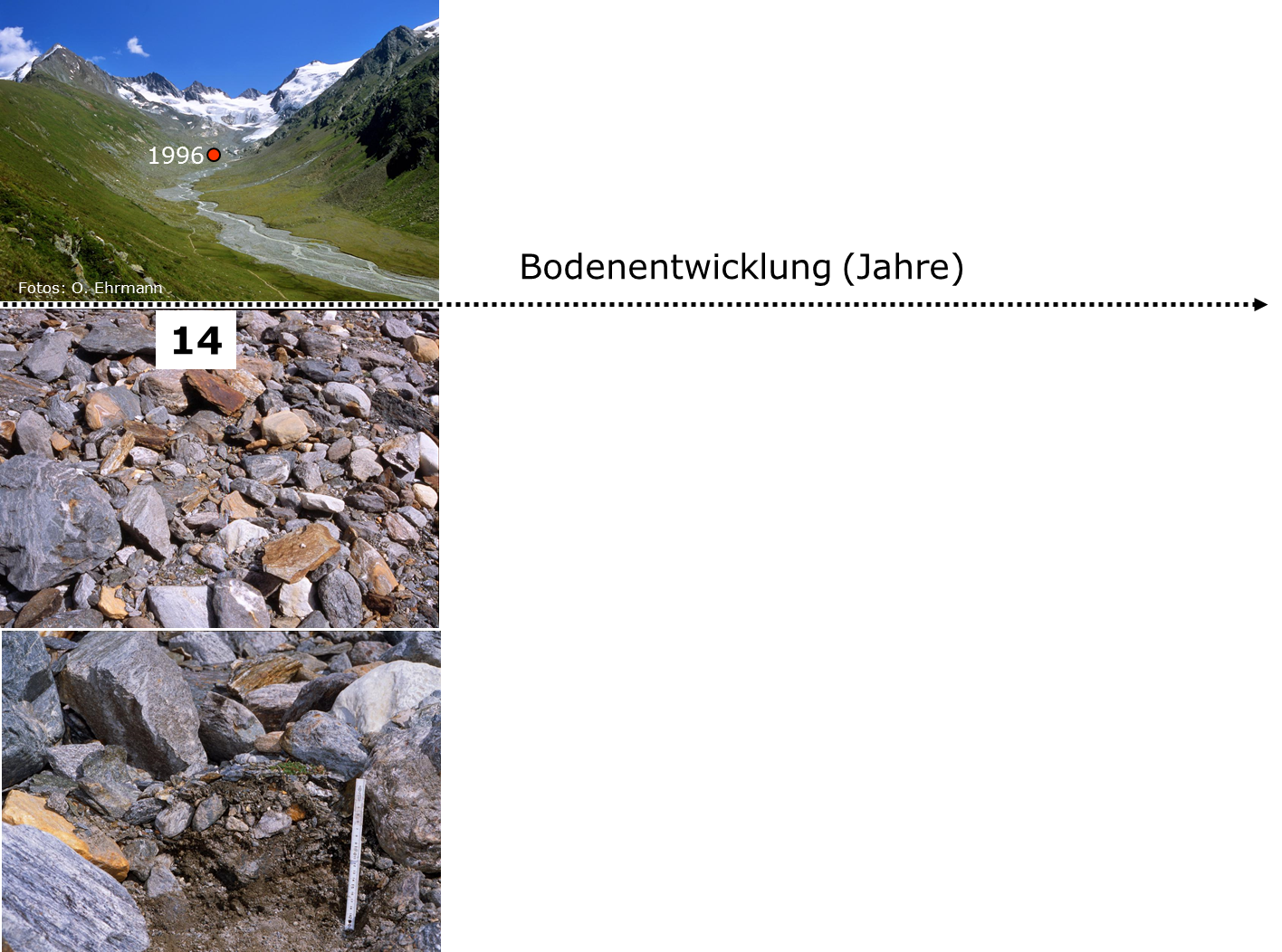 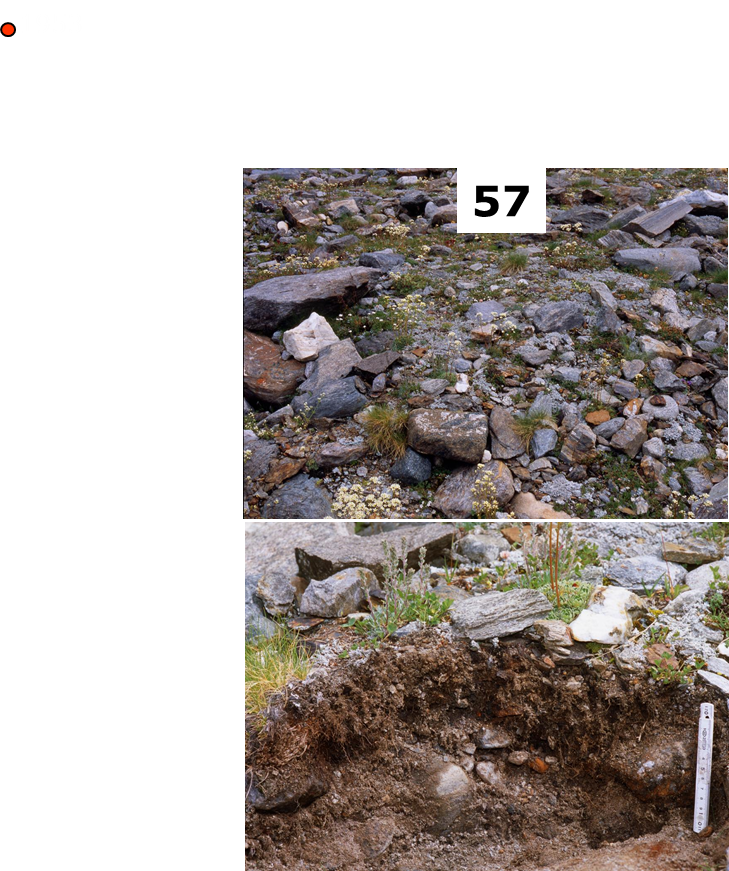 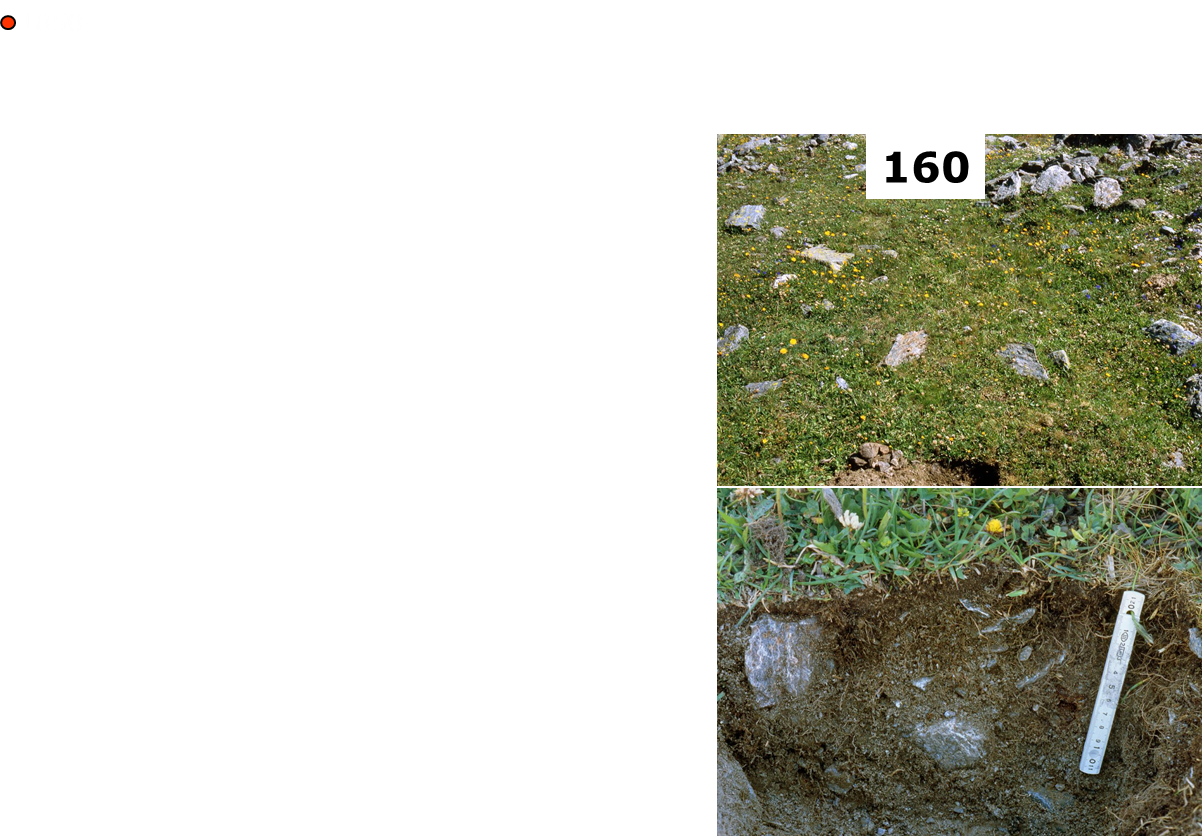 24
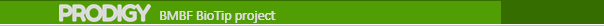 Lecture on soils by Hermann Jungkunst iES Landau
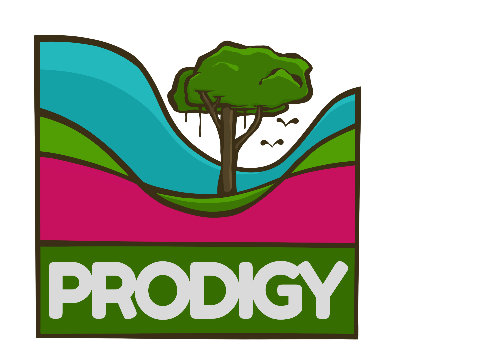 So it is fairly novel to consider soil biodiversity as the rock in the surf to maintain soil functioning with soil ageing
25
Lecture on soils by Hermann Jungkunst iES Landau
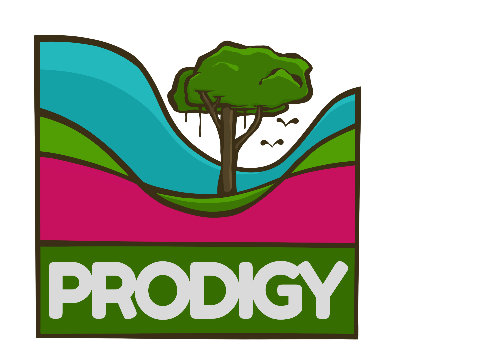 What did we miss?Where in soils is soil biodiversity the rock in the surf to maintain soil functioning with soil ageing?
26
crushed or pulverized soil is related to the soil formed by nature like a pile of debris to a demolished building (KUBIENA 1936)
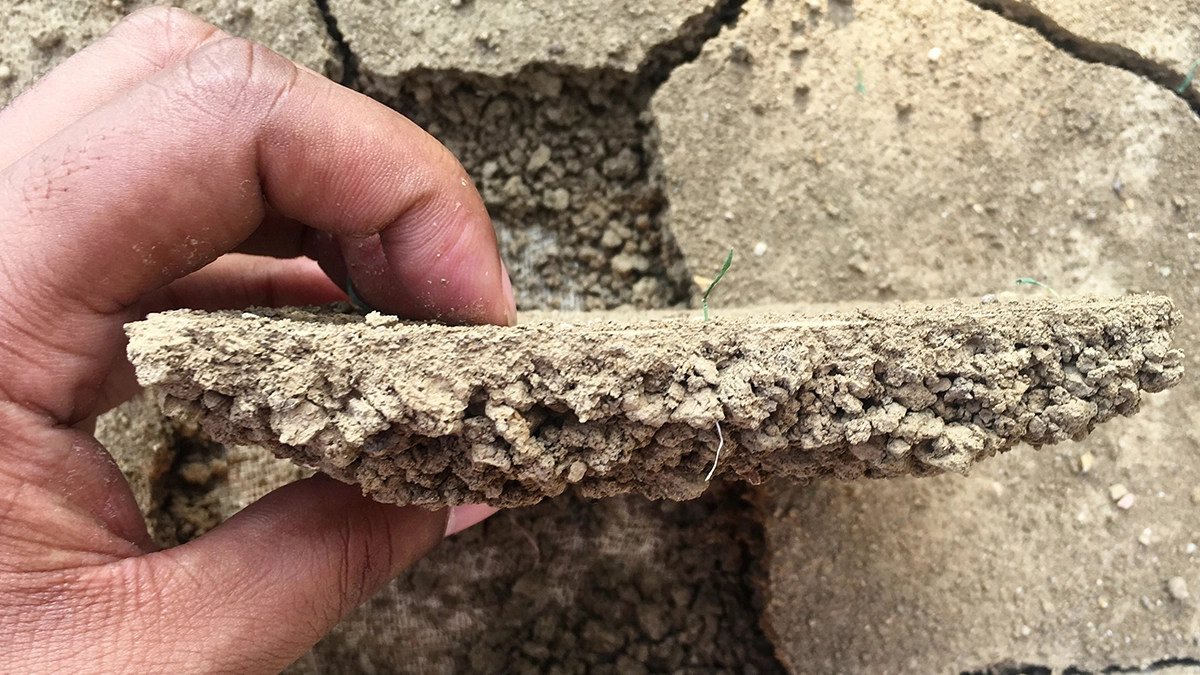 Problem – soil structure (aggregation) changes quickly
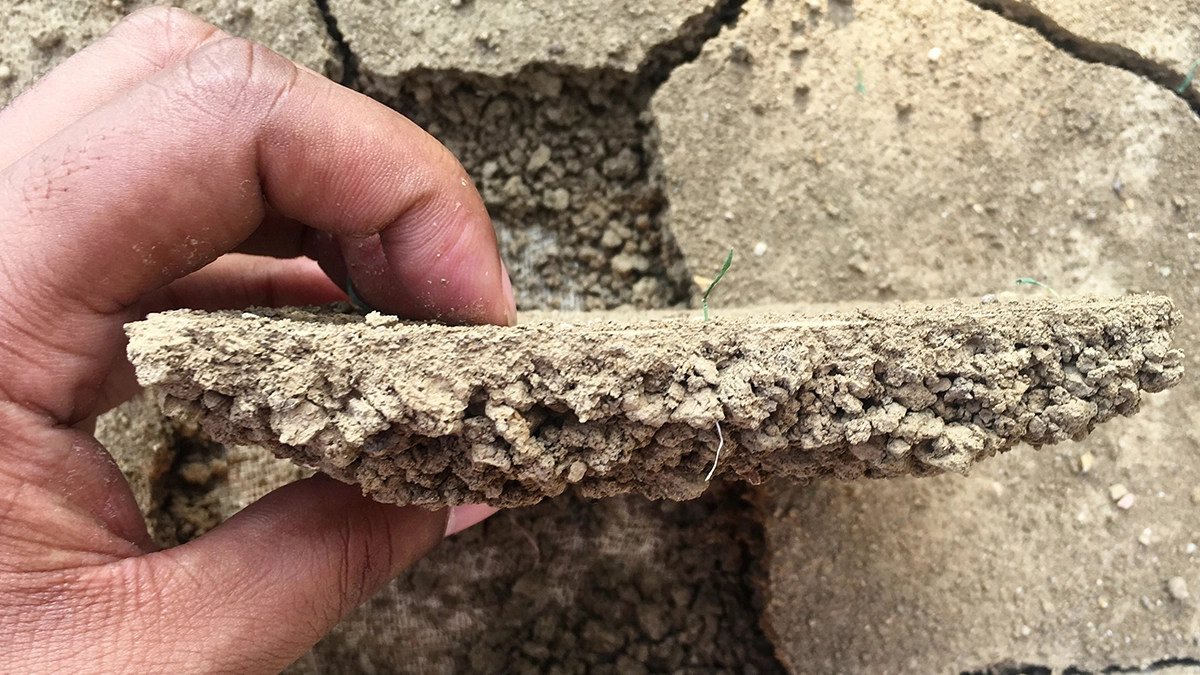 One Exception Pseudosands in the tropics
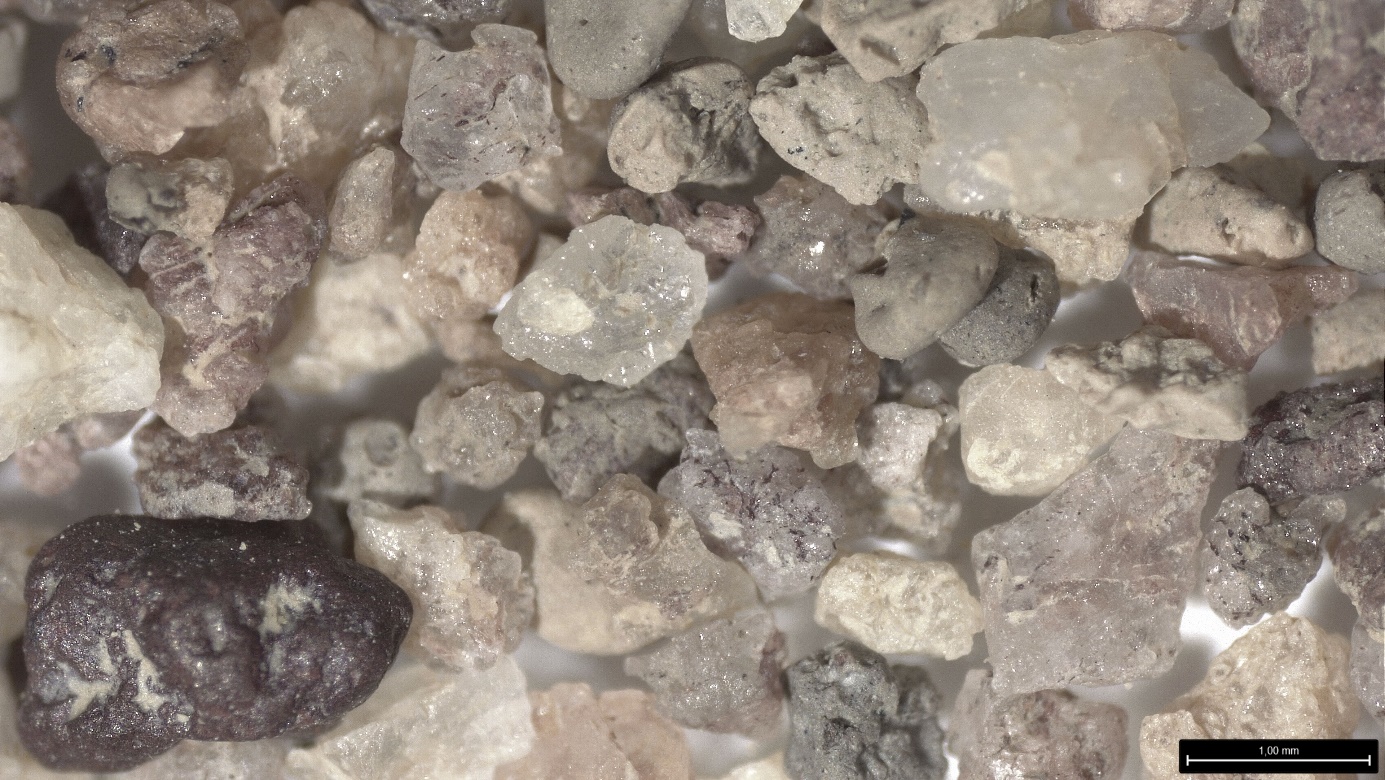 Lecture on soils by Hermann Jungkunst iES Landau
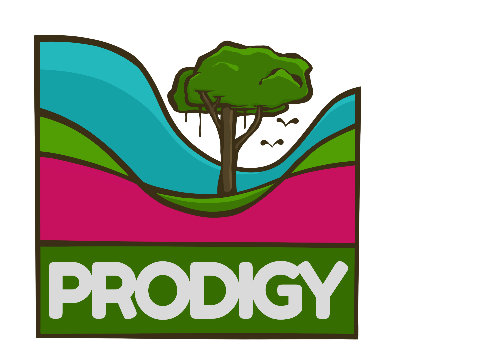 Thank you and I looking very much forward receiving your feedback and questions – and I hope you will be eager to go more into depths of soil functioning as related to soil biodiversity
30